Lesson 01
Healthy hair
Do the images show healthy or unhealthy hair?
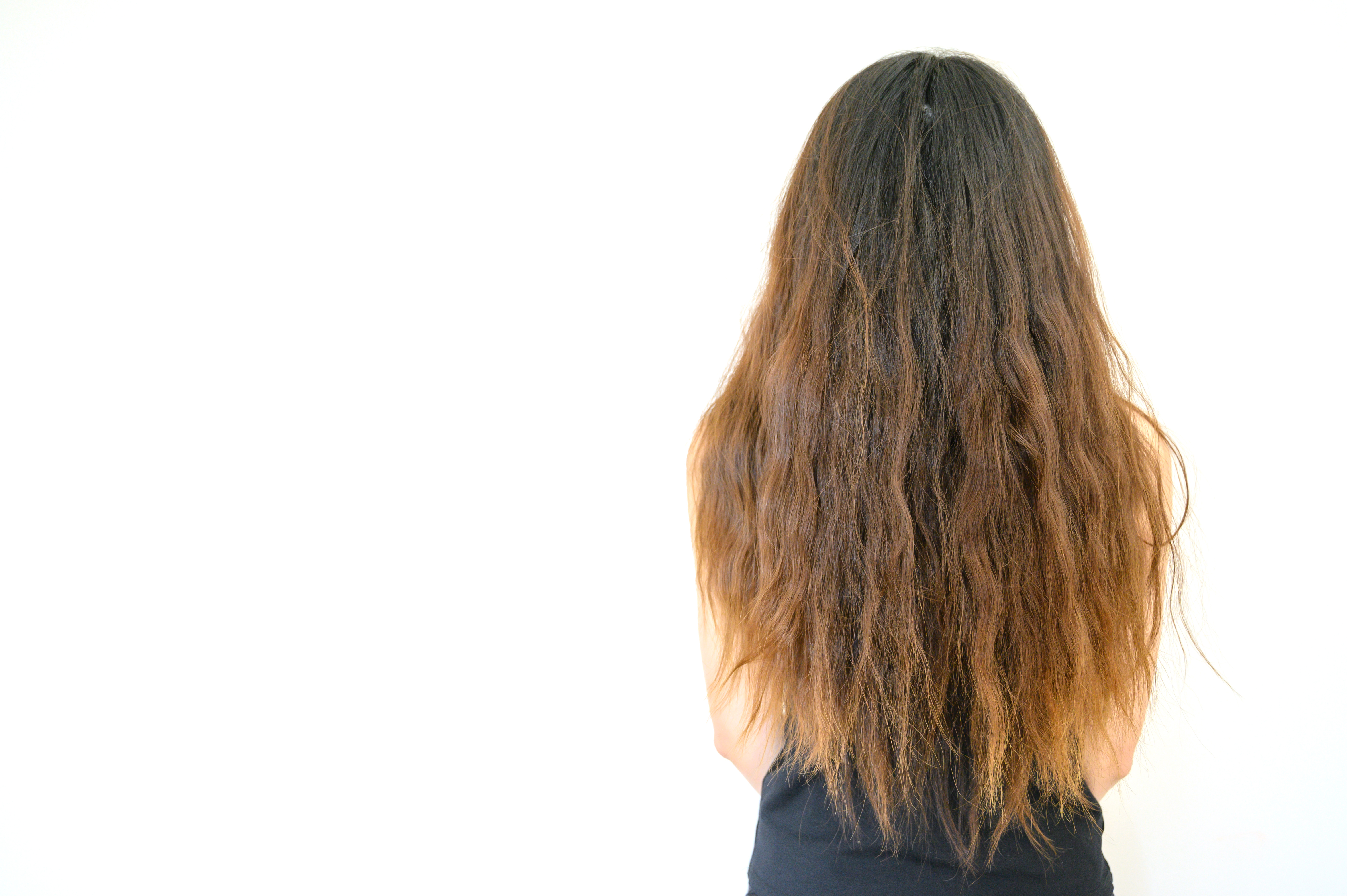 [Speaker Notes: 50/50 – The hair is relatively healthy, as shown by the shine, but it does contain dye.]
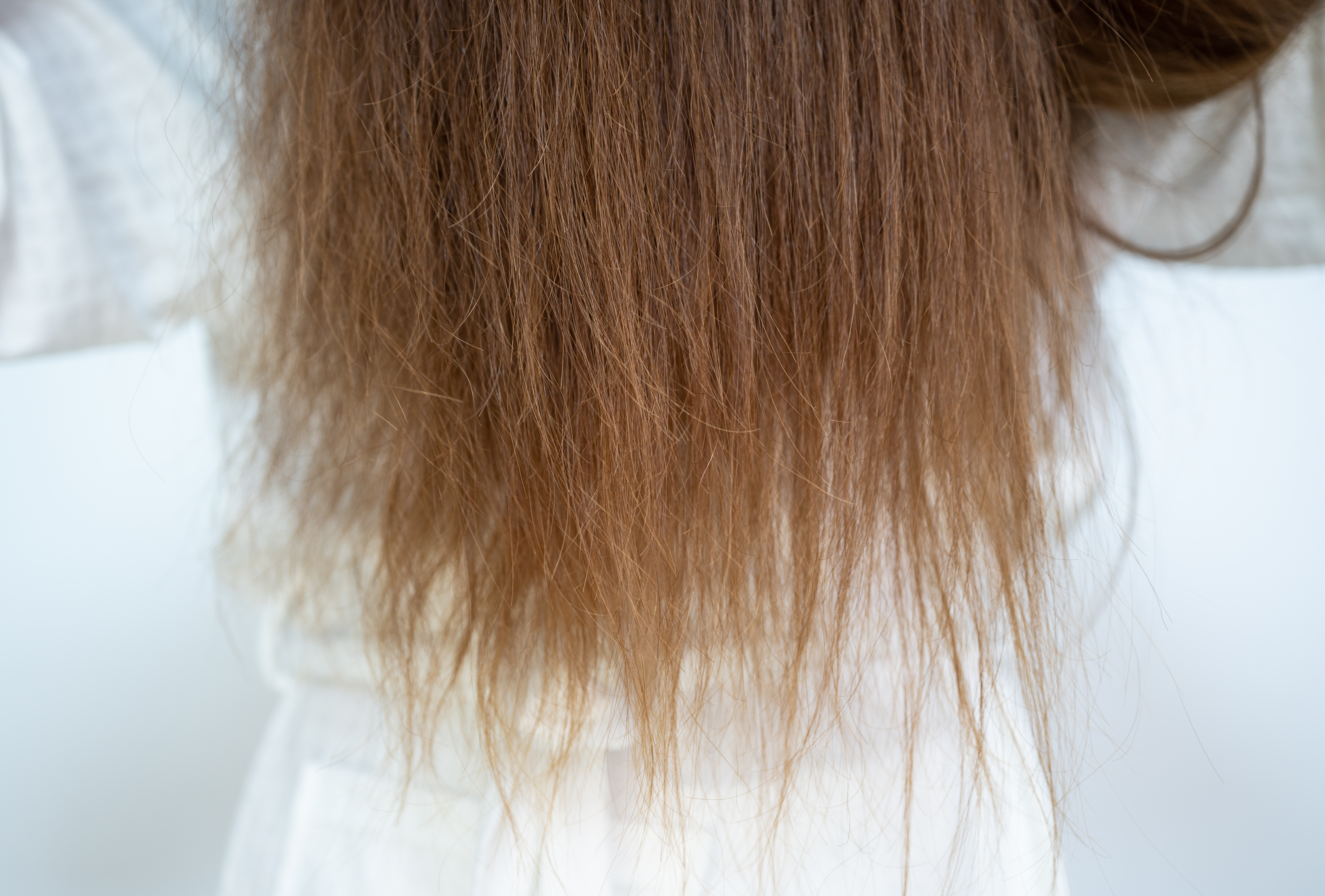 [Speaker Notes: Unhealthy – From excessive heat damage.]
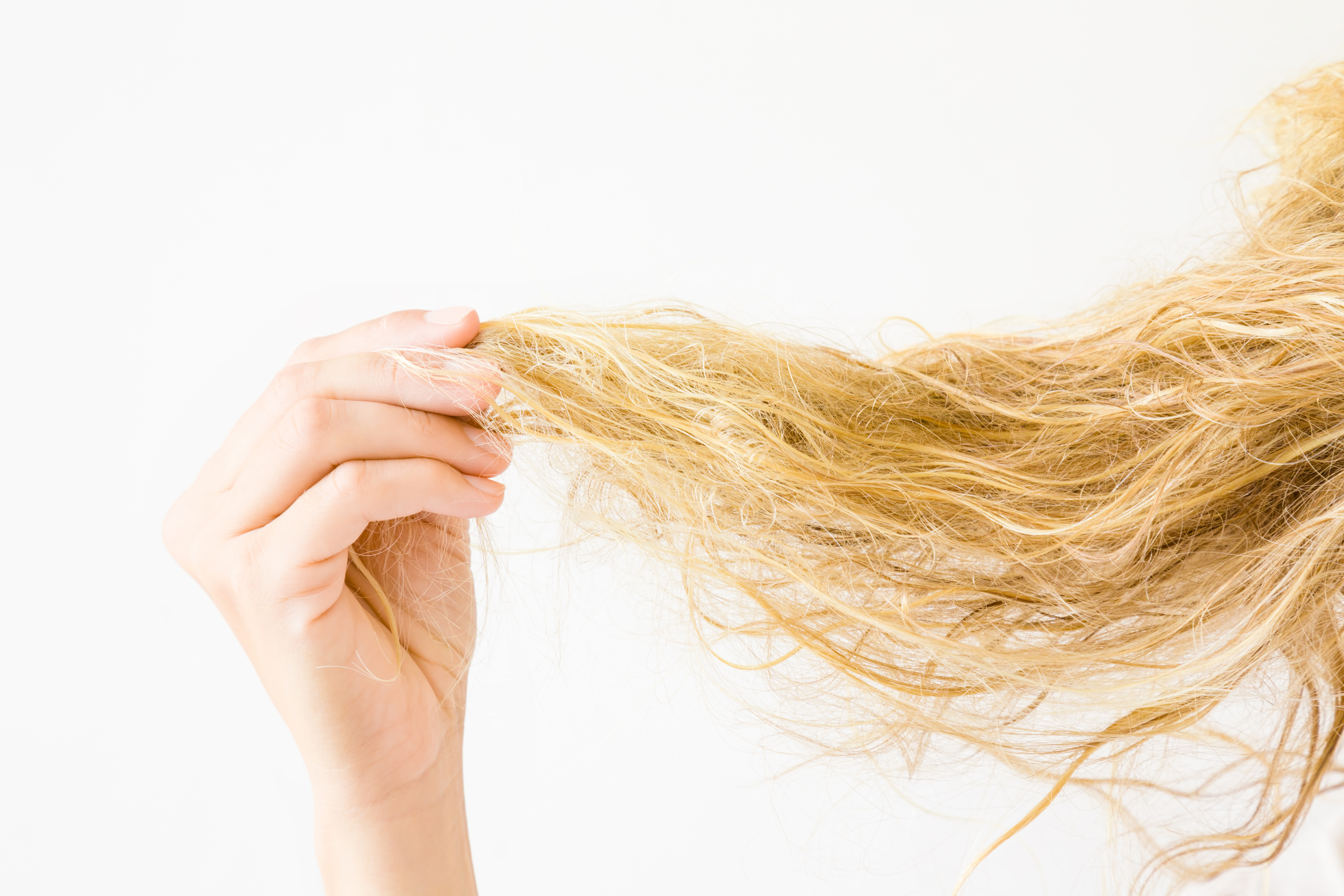 [Speaker Notes: Unhealthy – This hair is severely dry and damaged.]
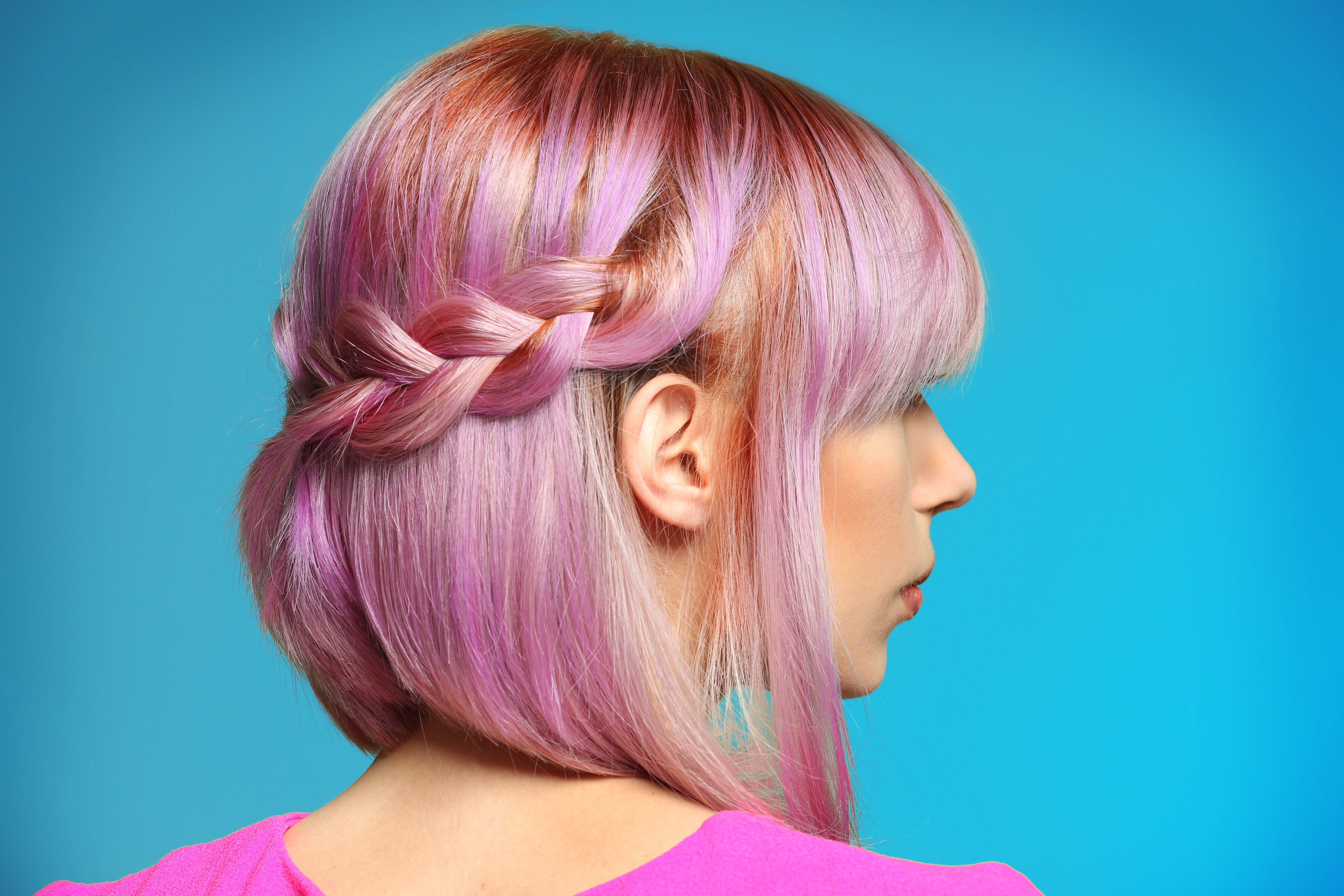 [Speaker Notes: Unhealthy – Due to excessive dye.]
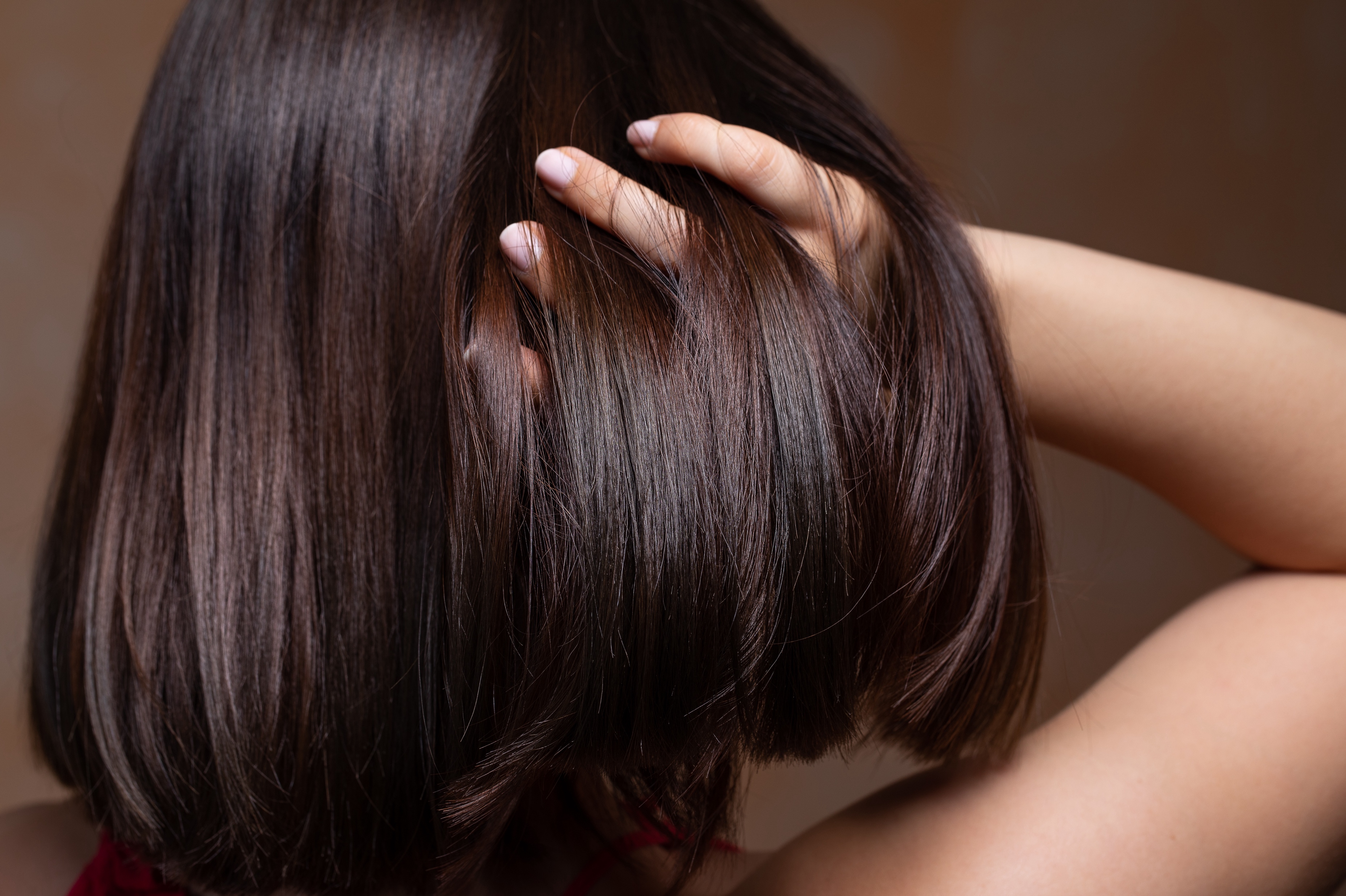 [Speaker Notes: Healthy – You can see this through the natural shine.]
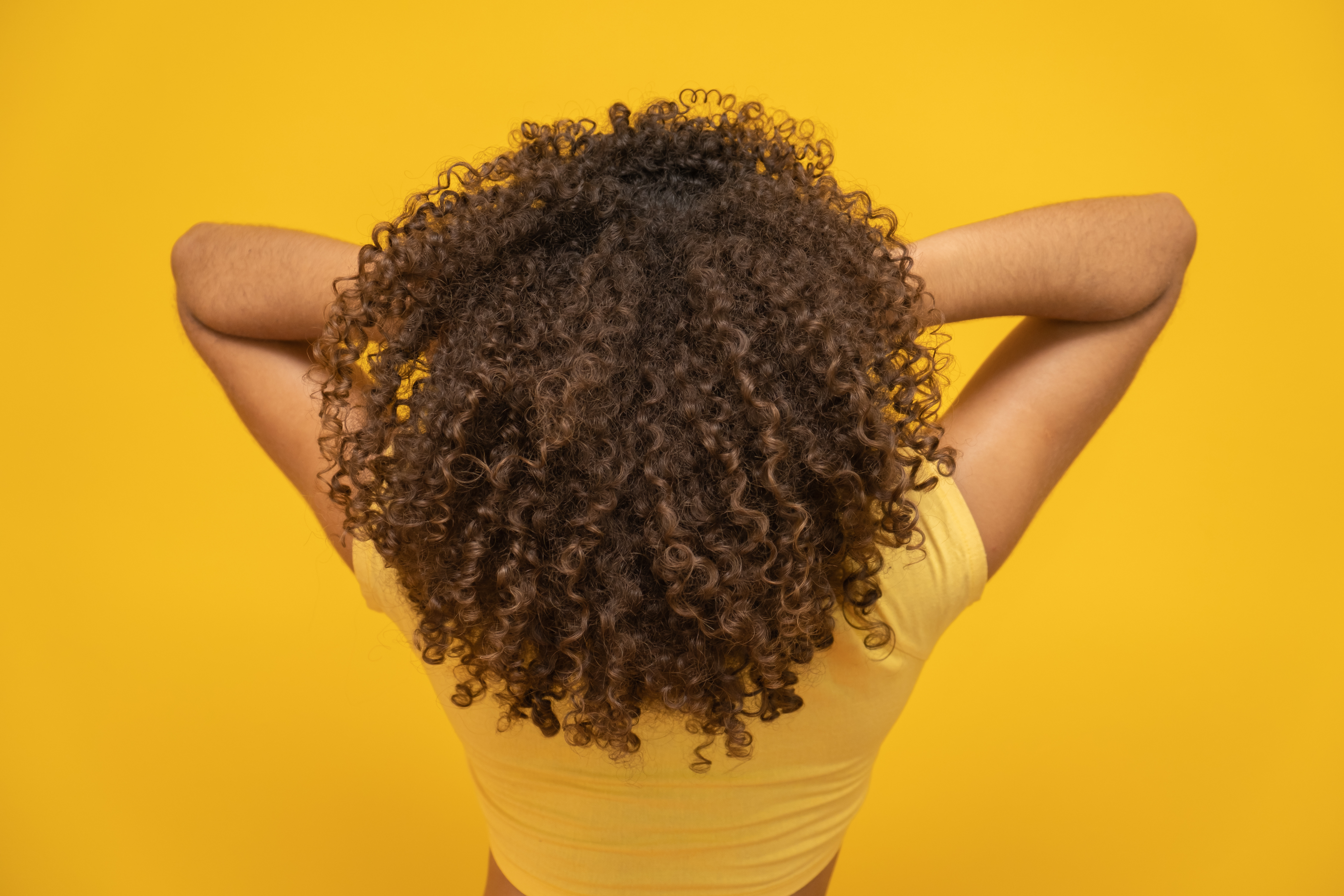 [Speaker Notes: Healthy – Well defined curls which have natural shine.]